Good Triangulations and Meshing
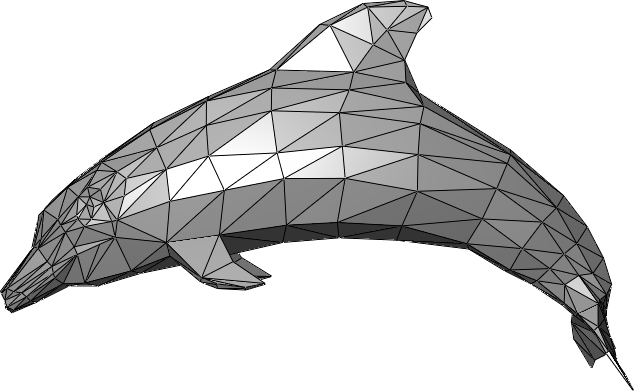 Lecturer: Ofer Rothschild
1
[Speaker Notes: \sharp \Delta (P, D) = \int_{p \in D}\frac{1}{(lfs_{_P}(p))^2} = \sum_{\Box_v \in D}\int_{p \in \Box_v}\frac{1}{(lfs_{_P}(p))^2} \geq \sum_{\Box_v \in D}\frac{1}{c^2} = \frac{m}{c^2}

1/sin(\phi) \leq A_{ratio}( \triangle ) \leq 2/sin(\phi)

\phi \geq 1/A_{ratio}(\triangle)

||e_{_{long}}||/||e_{_{short}}|| \leq c_2

E_{ratio}(\triangle) \geq A_{ratio}(\triangle)]
Problem with the borders
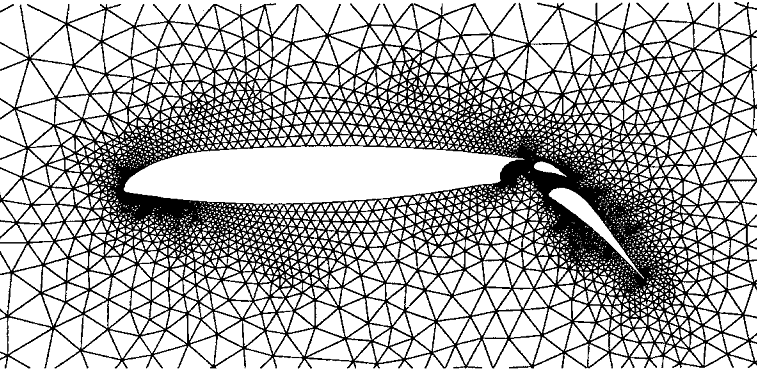 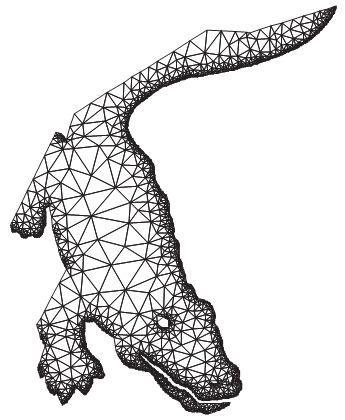 2
Meshes without borders
Given a set of points in [1/4, 3/4]X[1/4, 3/4]
With diameter > ½

The points are vertices in the triangulation
3
Fat triangulation
Aspect ratio of a triangle: the longest side divided by its height
We want to minimize the maximal aspect ration in the triangulation
Alpha-fat triangulation

The longest dimension to the shortest
4
Balanced quadtrees
Corner

Split

Balanced: No more than one split in each side
And no compressed nodes
5
Extended cluster
Extended cluster of a cell: 9X9 cells around it with the same size
6
Well-balanced quadtree
Balanced
Every none-empty cell has all its extended cluster,
And doesn’t have any other point in it
7
Points -> Well balanced quadtree
Given a set of points
Time: O(n log n  +  m)

Build a compressed quadtree
Uncompress it
Make it balanced
Make it well balanced
8
Make it balanced
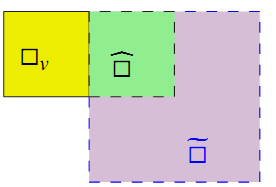 Queue of all nodes
Hash table of id -> node
For each node side:
Does       or      exist?
Create      and all its parents
O(m) time
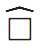 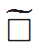 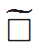 9
Make it well balanced
For every point p and its leaf cell :
If the (theoretical) extended cluster contains other points:
Split  enough times and insert its extended cluster
Rebalance the new nodes
Time: testing time + new nodes
10
Emptiness of EC
During the algorithm:
We remember for every node if it contains points in its sub tree
For every cell in the EC: 
If it exists, check the flag.
Otherwise, its parent exists as a leaf.
If the parent isn’t empty, test the point.
Add illustration
11
Well balanced -> Triangulation
For every point: warp the cells and triangulate:


For other cells:
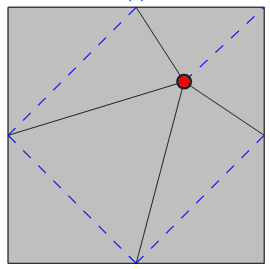 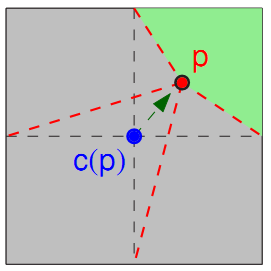 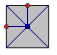 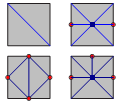 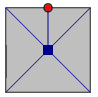 12
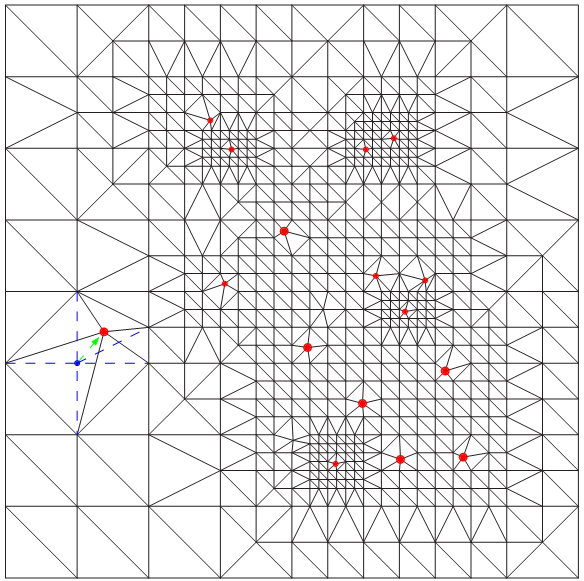 13
The aspect ratio is at most 4
For cells without points: 2
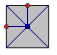 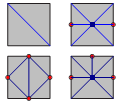 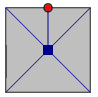 14
Warped cells: point inside cell
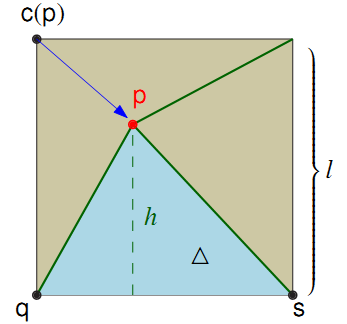 15
Warped cells: point outside of cell
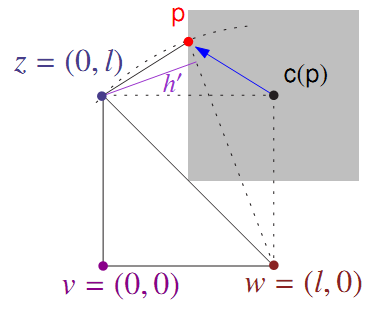 16
Local feature size
For any point p in the domain, lfsP(p): the distance from the second closest point in P.

The size of the triangulation:
17
Upper bound
The leaves are not much smaller than lfs:
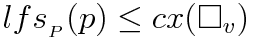 18
J’accuse: why the cell exists
EC of a point
Original quadtree cell
Cell with a point
Empty cell

Balance condition
Blame another cell
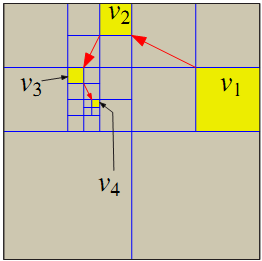 19
m = O(#(P, D))
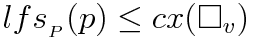 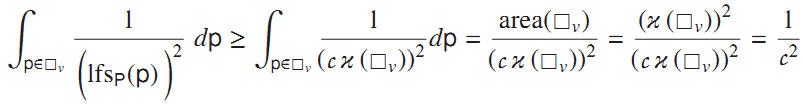 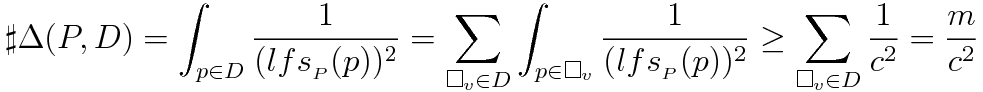 20
Lower bound
Assume a triangulation with aspect ratio .
21
Aspect ratio
Let phi be the smallest angle in a triangle.


In particular,
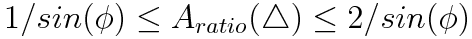 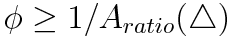 22
Edge ratio
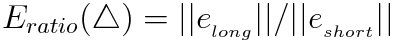 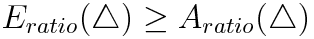 23
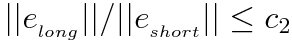 p
24
Star and link
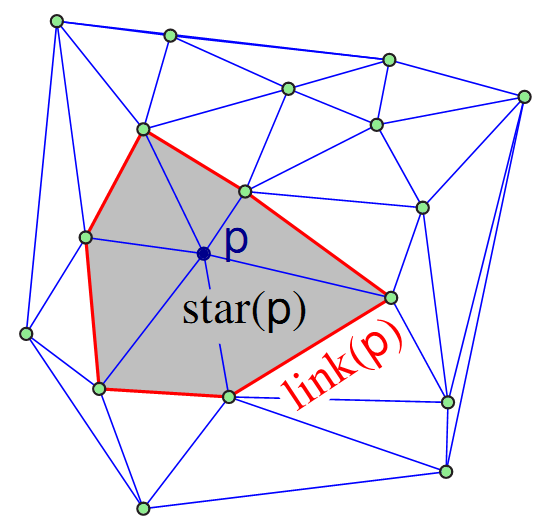 25
Disk in star
Let e be the longest edge of p.
The disk with radius:
	centered at p, is contained in star(p).
p
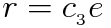 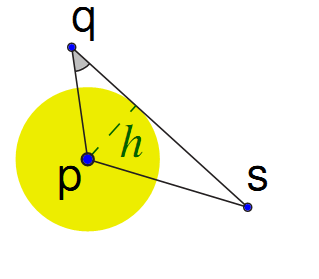 26
Empty buffer around the triangle
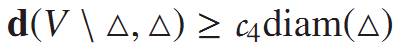 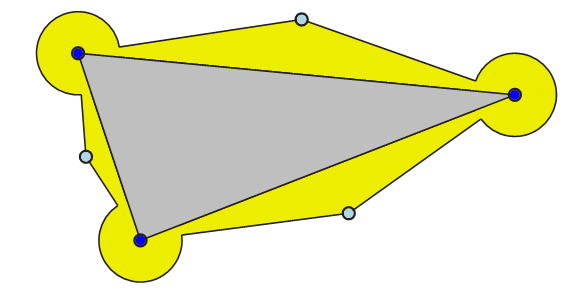 27
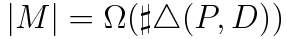 We prove that every triangle contributes a constant to the integral of #.
So the whole integral is proportional to the number of triangles.
28
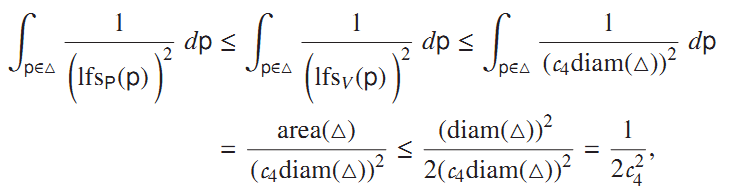 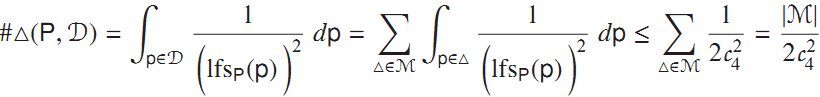 29
Supplementaries
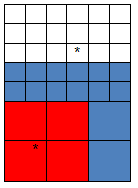 5 X 5
9 X 9

Size of the triangulation
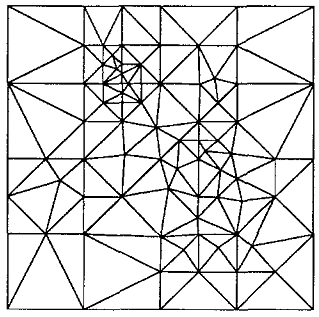 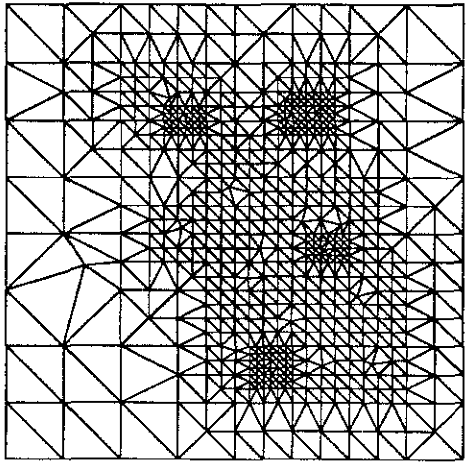 30
Covering by disks
Given a set of points P in a domain D:
Cover the domain with a small number of disks, s.t.:
Every disk contains up to one point of P
Every two intersecting disks
 have roughly the same radius
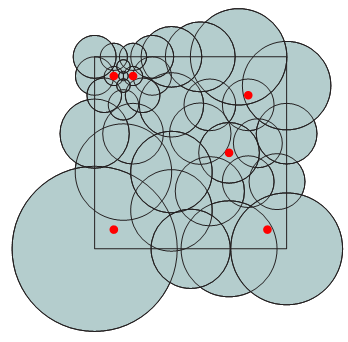 31
A greedy algorithm
For every uncovered point p in D, add the disk with size

Clearly, the algorithm stops
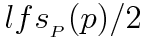 32
Lemma: lfs is 1-Lipschitz
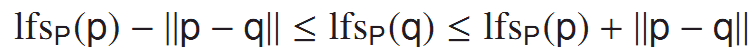 33
Intersecting disks are about the same size
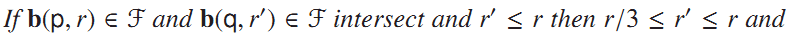 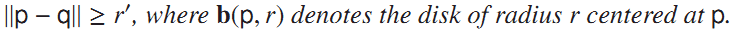 q
p
r'
r
34
No point in the plane is covered by more than O(1) disks
35
How many disks do we expect?
If lfs(p) is , the radius is  /2 and the area is ( 2).
If the lfs is the same everywhere:
Number of disks will be (area(D)/ 2 )
36
But the lfs changes
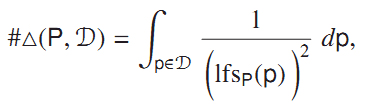 37